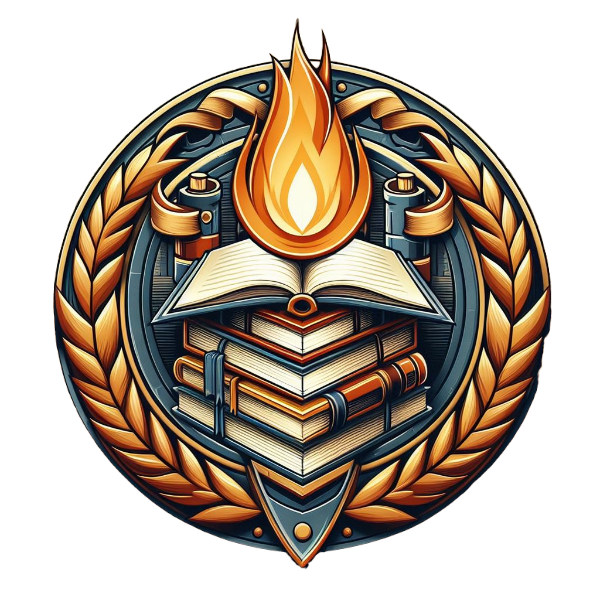 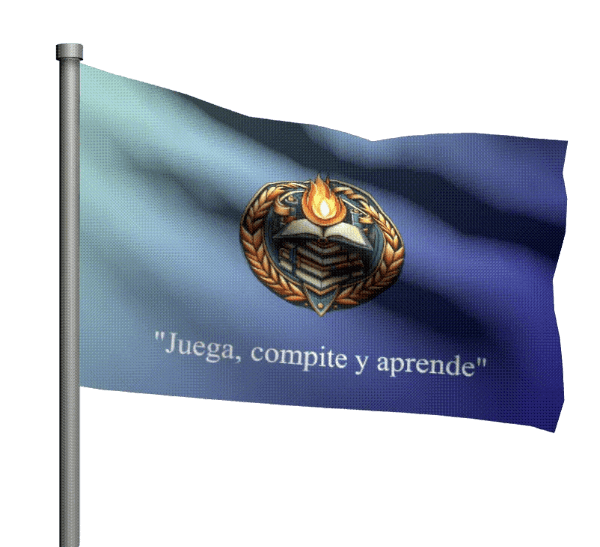 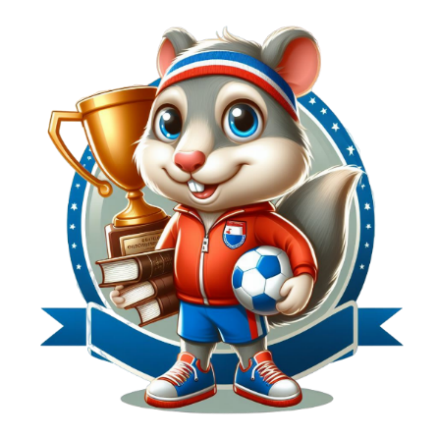 Liguilla de conocimientos
a
María Estévez Poloalias Dama de Hierro
En reconocimiento como jugadora Campeona del torneo
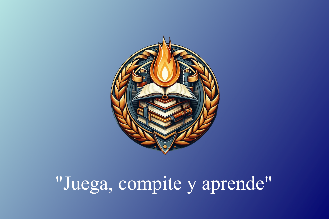 La organización
10 de junio de 2048
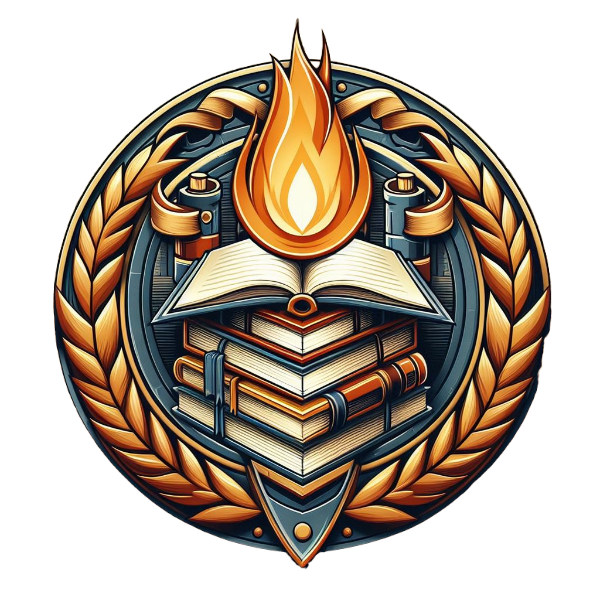 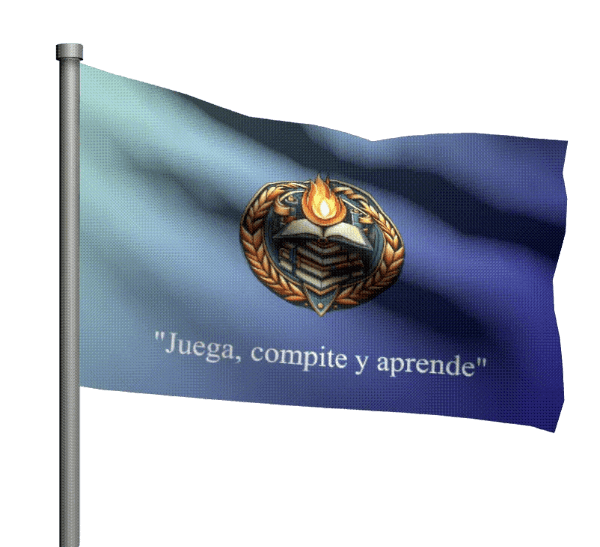 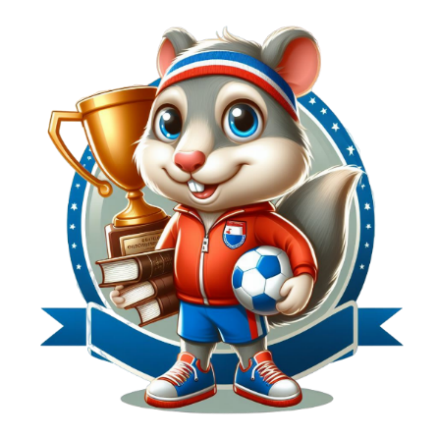 Liguilla de conocimientos
a
MENTES MAGNÍFICAS
En reconocimiento como equipo Campeón del torneo
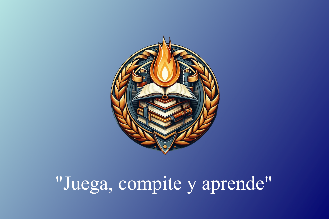 La organización
10 de junio de 2048
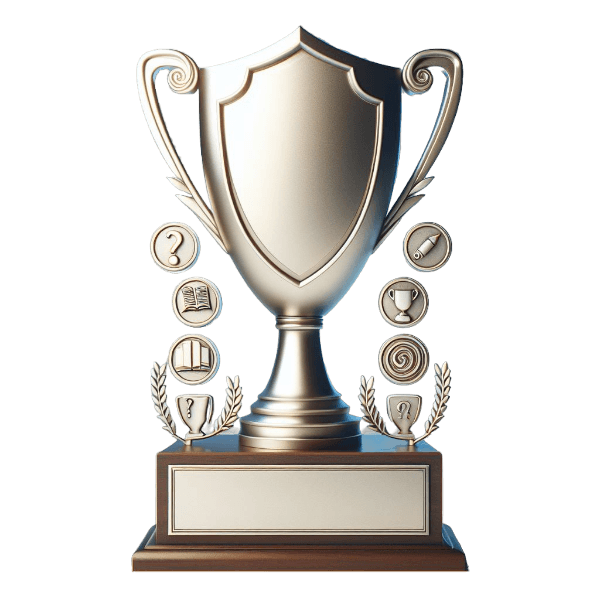 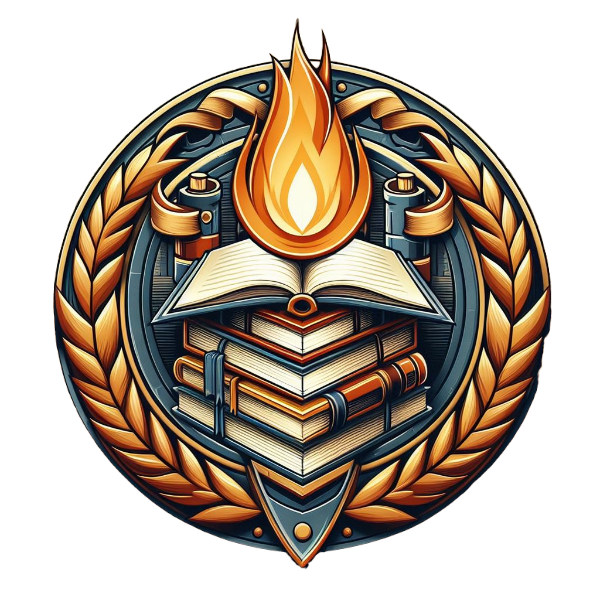 Junio-2048
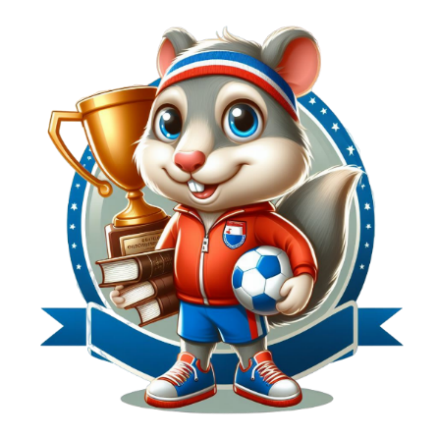 Liguilla de conocimientos
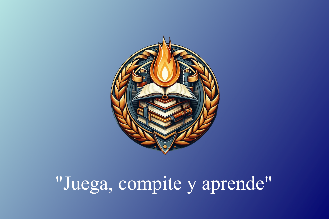 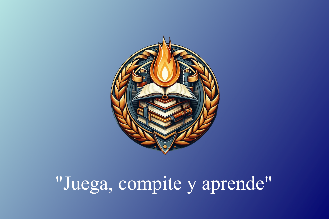 Equipo Campeón: Mentes magníficas
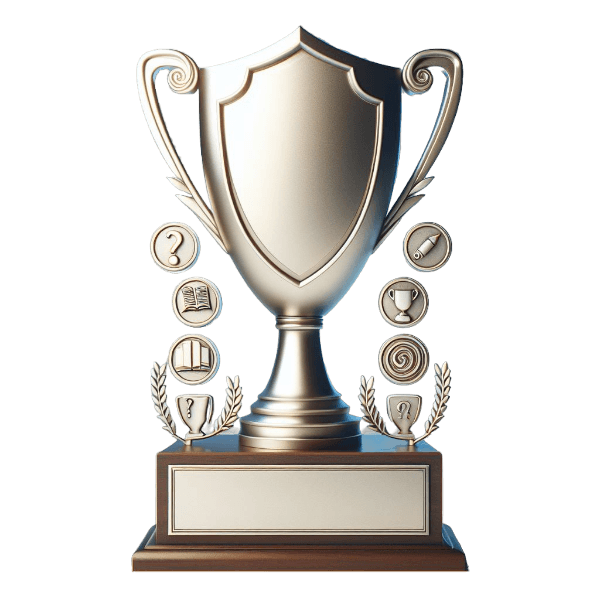 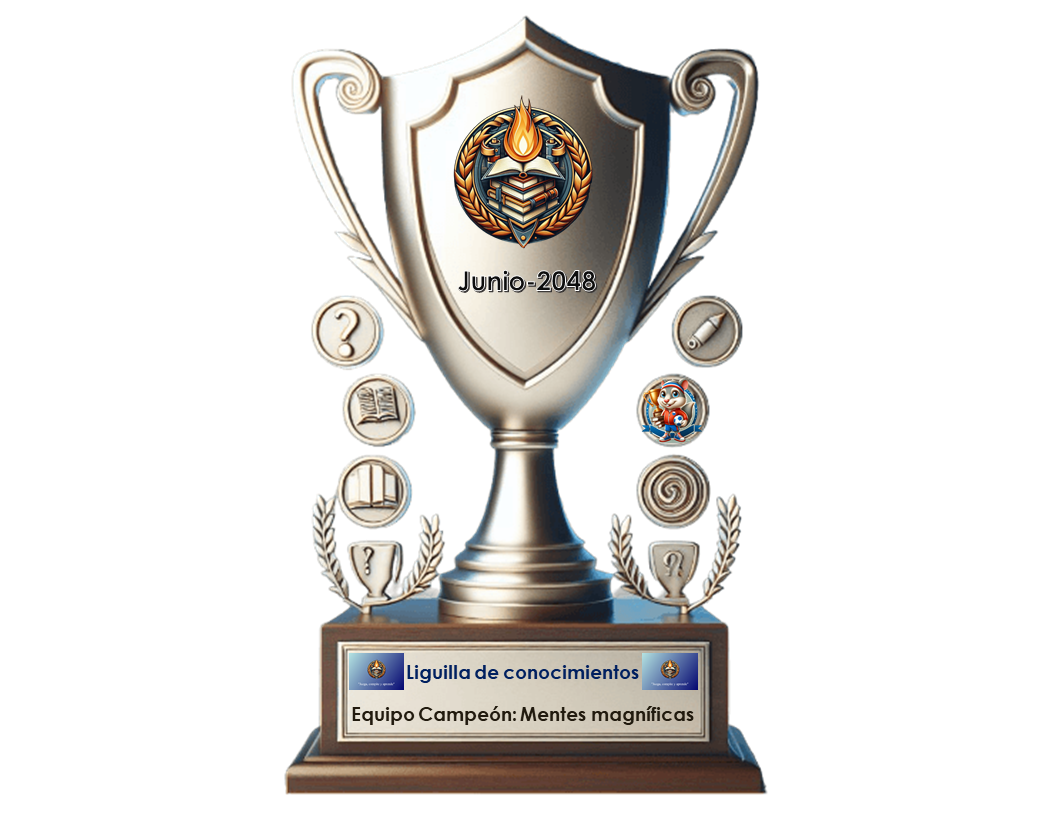 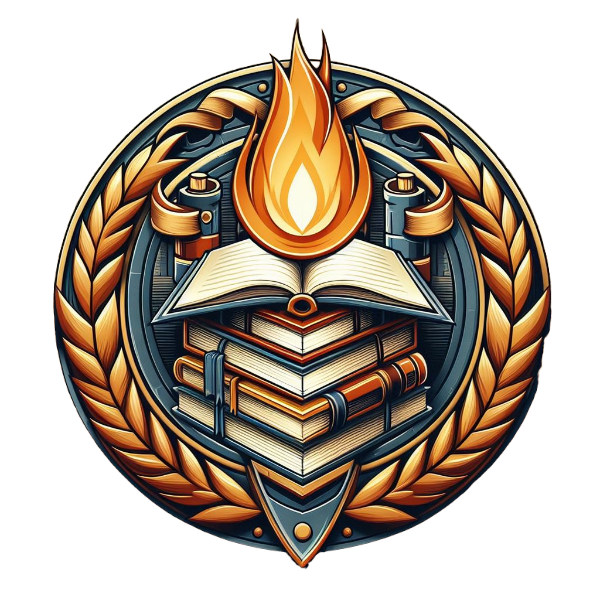 Junio-2048
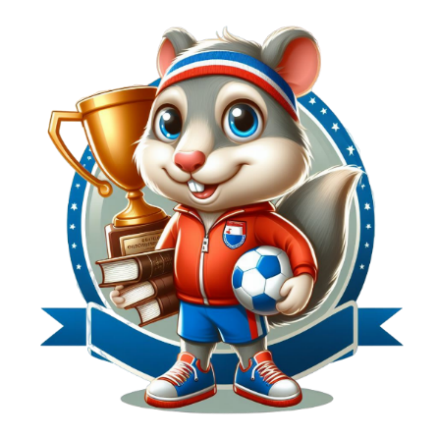 Liguilla de conocimientos
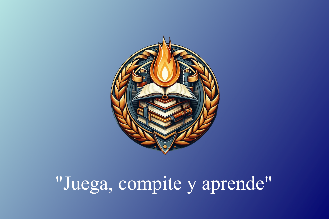 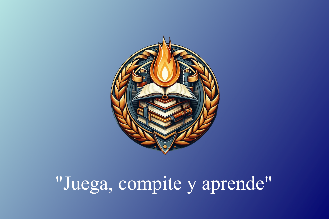 Equipo Campeón: Mentes magníficas
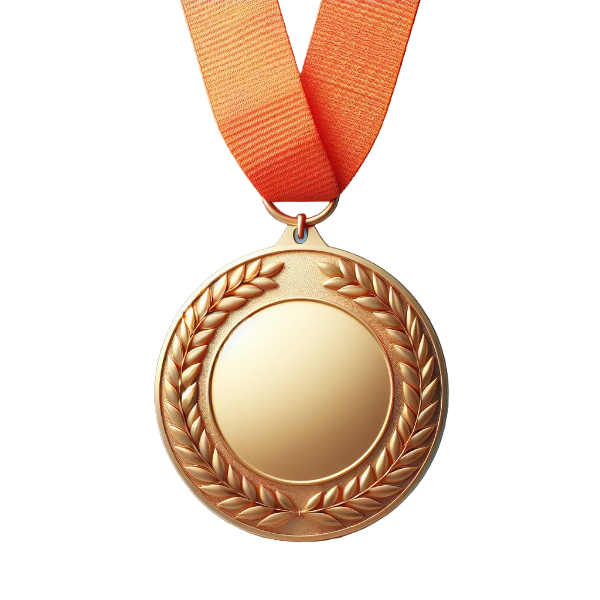 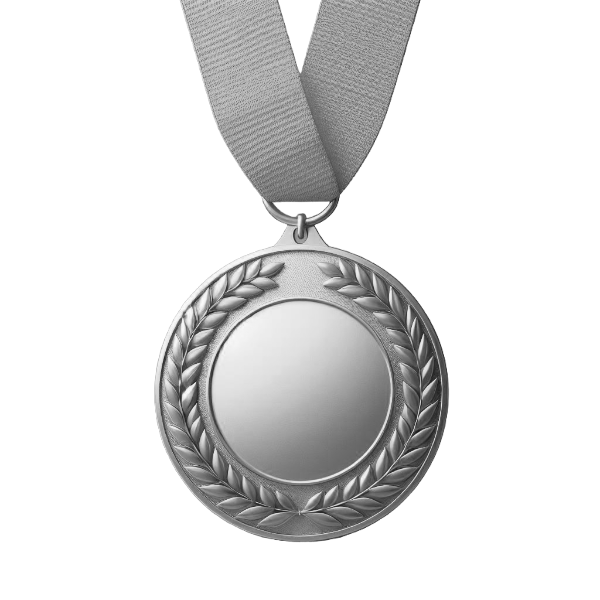 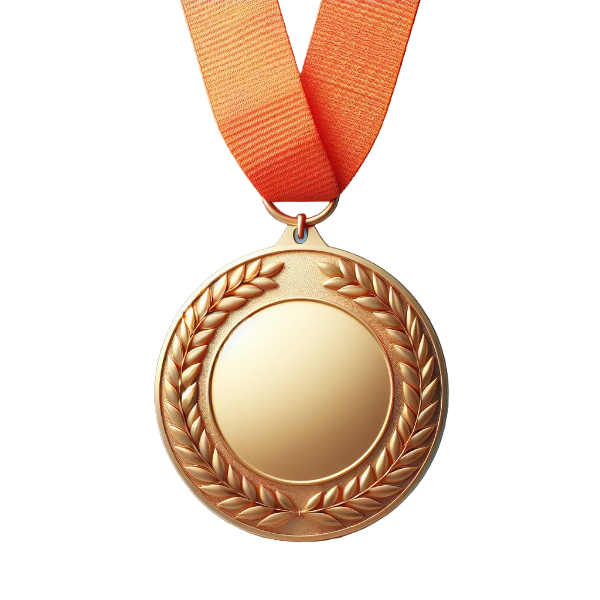 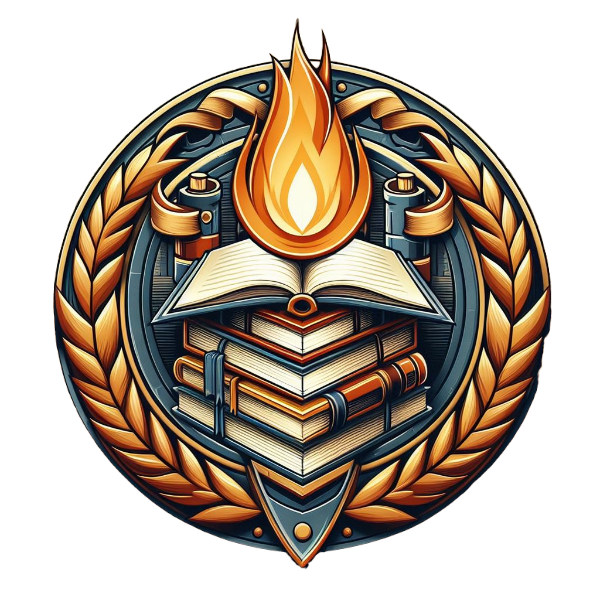 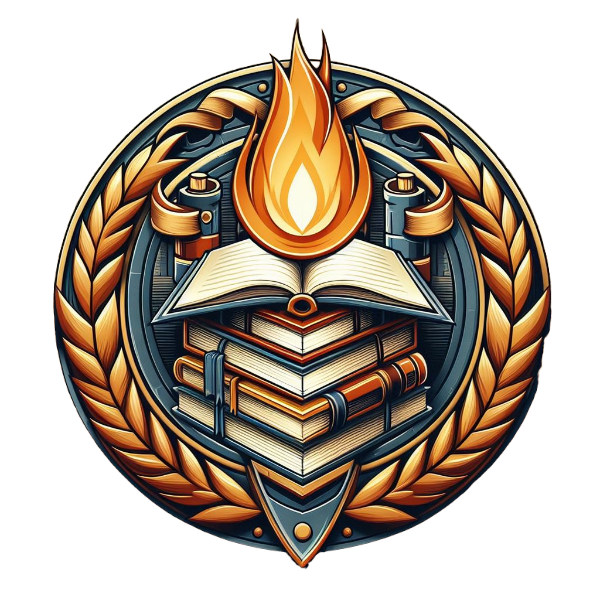 Liguilla de conocimientos
Junio-2048
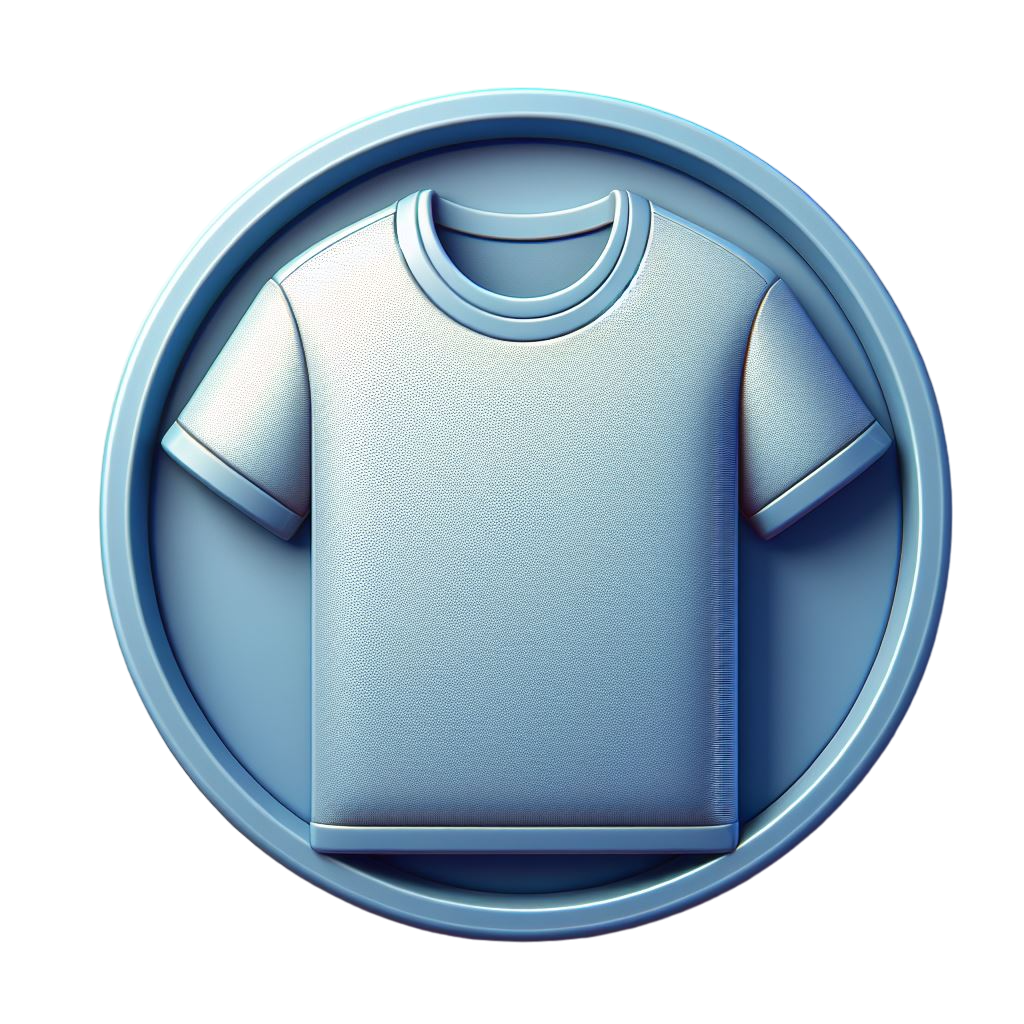 Junio-2048
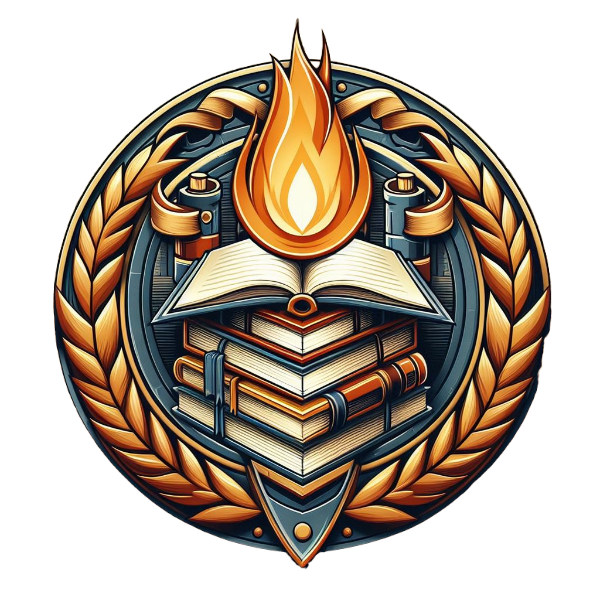 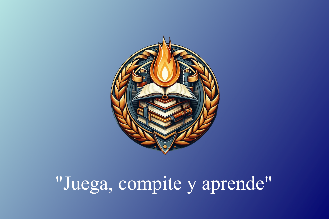 Liguilla de conocimientos
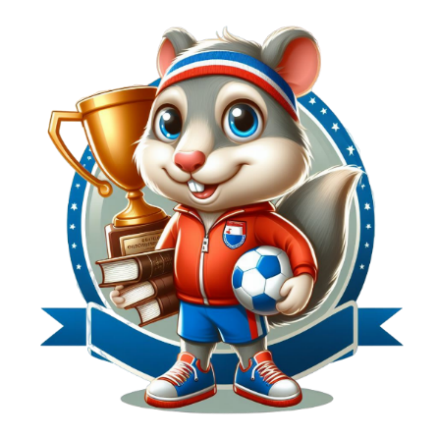 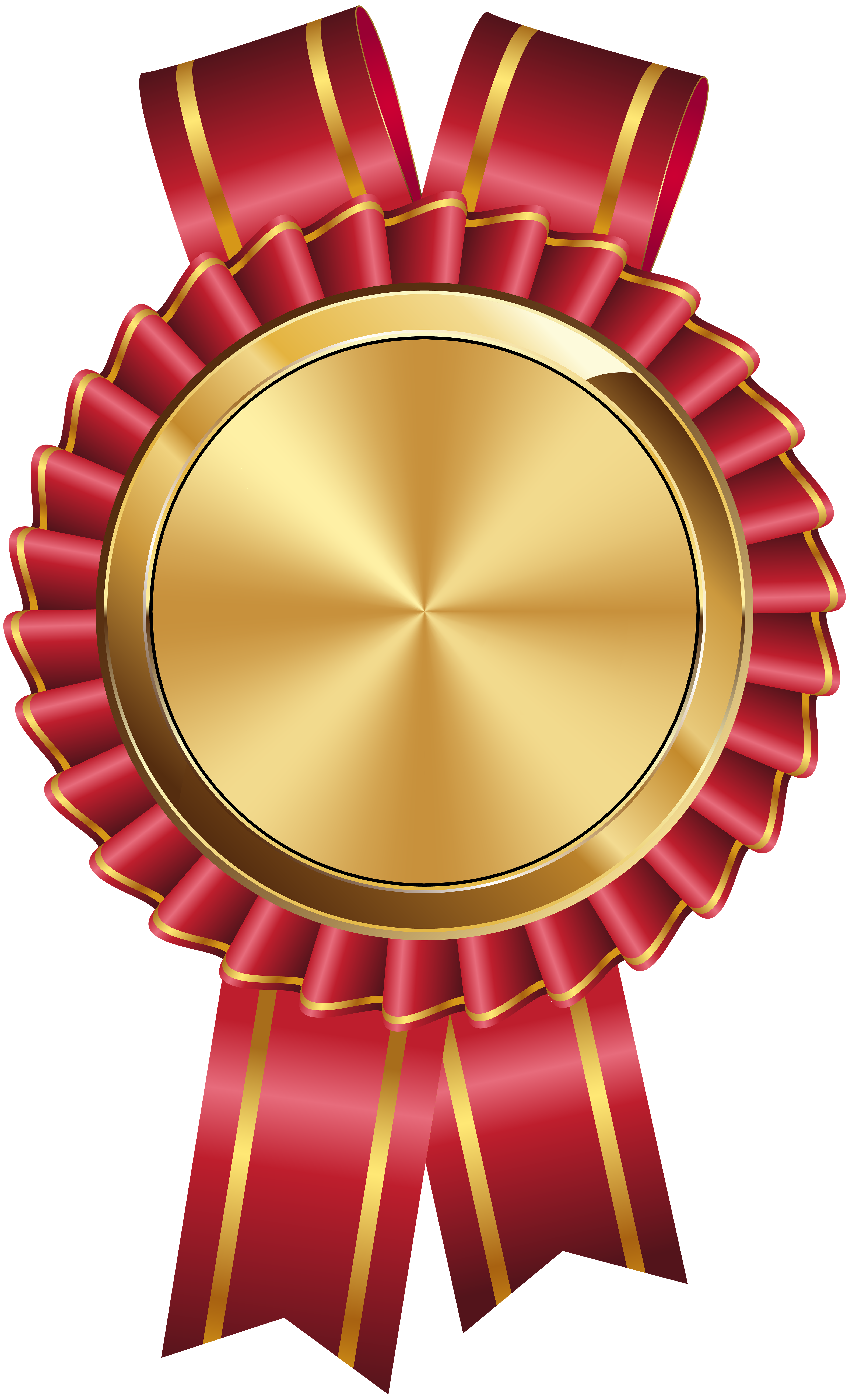 Liguilla de conocimientos
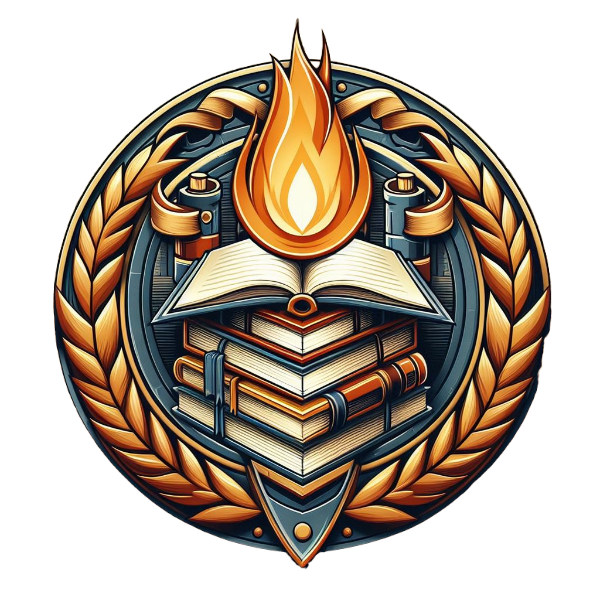 Junio                      2048
Premio a la deportividad